HIPAA/ HITECH Omnibus-Final RuleEffective Date:  Sept 23, 2013
Danita Stafford, BA, RHIT
HIM Director & Privacy officer
Samaritan Regional Health System
HIPAA RULE TIMELINE
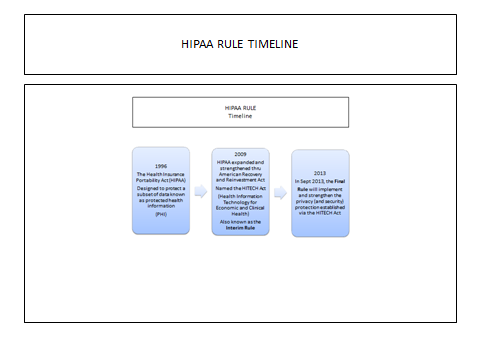 OMNIBUS COMPONENTS
HITECH PRIVACY & SECURITY
 	-Business Associates (BA)
	-Marketing & Fundraising
	- Sale of Protected Health 
	   Information (PHI)	- Right to request Restrictions
	-Electronic Access
HITECH Breach Notification and Enforcement
GINA Policy
Other Modifications
                 -Research
                 -Notice of Privacy Practices (NPP)
                 -Decedents
                 -Student Immunizations
BUSINESS ASSOCIATES
Must comply with all requirements associated with safeguarding protected health information (PHI) under the Security Rule.

Must comply with the same disclosure limitations as agreed to in the BA contract and in accordance with the Privacy  Rule. 

Subcontractors are now classified as BA’s; hence BA liability flows to all subcontractors.

 BA’s  now have direct liability for violations (both for security and privacy) if  found to have not made required efforts to safeguard  PHI or to limit PHI  to  minimum necessary to accomplish the intended purpose.
MARKETING
Protected health information may not be used or disclosed for  marketing purposes without written authorization unless:
	- Related to treatment and payment
	- Communication is  made directly to the person or a promotional gift of nominal 
	   value is provided.
	-Prescription refill reminder is provided.
	-General health or wellness information, or communication about health related 
                      products/services is offered is directly related to patient’s treatment.

The  “sale” of Protected health information requires patient authorization for any disclosure that will result in direct or indirect remuneration (of any kind)  from or on the behalf of the recipient.  The authorization must specify that the PHI is being utilized for this purpose. 


	-The sale of PHI is prohibited to a third party recipient as well as to another party on 
	  behalf of a recipient.
MARKETING
Exceptions to the “sale” of PHI:
	-Research if remuneration is limited to the cost to prepare and transmit PHI
	-Treatment and payment
	-Disclosure required by law 
	-Public health
	-Any other permitted disclosure where only reasonable cost based fees are involved to
	  prepare and transmit PHI
FUND RAISING
Protected health information may be used for fund raising activities.

A patient has the right to “opt out” of  receiving fund raising materials and may do so in writing.


A patient’s decision to “opt out” may not be utilized as a condition of treatment  and payment.


A facility retains flexibility in  determination of whether “opt out” and “opt back in” is allowable for patients.
RIGHT TO REQUEST RESTRICTIONS
Patient’s have the right to restrict disclosure of  PHI  to a health plan if the patient has paid for specified services in full out of pocket.


If patient’s original form of payment dishonored , reasonable efforts to obtain payment must be made prior to billing the health plan.

A hospital is obligated to make a disclosure of PHI If required by law and in accordance with HIPAA . IE. if a state or other law requires a provider to submit a claim to a health plan and there is no exception for patients that are paying out of pocket.

A restriction request must be done in writing  on the approved form for this purpose.
ELECTRONIC ACCESS
A patient has the right to request PHI electronically is a specified format.

A hospital must provide all electronic PHI  in a designated record set, subset, or linked images or data at the time a request is fulfilled 

If a hospital cannot provide the electronic PHI in the  format requested by the patient , then the documents must be made available in one readable format.

A hard copy can still be provided if the patient rejects any of the offered electronic formats.

A hospital has 30 days(with one 30 day extension) to act on a request for access
	-
DEFINITION OF A BREACH
The definition of a breach no longer  includes only if there is “significant risk of harm.”


Any unauthorized use or disclosure (unsecured) PHI is  presumed to require notification unless a hospital has determined there is a low probability that PHI has been compromised based on the results of conducting an RISK ASSESSMENT. This investigation must show a low risk based on the following
Nature and extent of PHI involved
Who received or accessed the information
Potential that PHI was actually acquired and viewed
Extent to which the date has been re disclosed
Exceptions for inadvertent,  harmless mistakes remain
BREECH PENALTIES
Any complaint which has been filed under the enforcement rule that indicates a possible violation due to willful neglect will be investigated
Establishes four categories of penalties with corresponding penalty amounts.
Culpability limits:
“ Did not know”: Penalty is $100-$50,000 for each violation,  $1.5 million maximum penalty for all such violations of identical provision in a calendar year.
“Reasonable cause”: $1,000- 50,000 for each violation, 1.5 million maximum for all such violations of identical provision in a calendar year.
“Willful Neglect with Correction”: Penalty is $10,000-$50,000 for each violation, with $1.5 million maximum penalty for all such violations of identical provision in a calendar year.
“Willful Neglect without Correction”: Penalty is $50,000 for each violation, with 1.5 million maximum penalty for all such violations of identical provision in a calendar year.
GINA
Genetic information is also considered PHI.


Prohibits the use of this information for underwriting purposes of Health care plans, except in long term care.


Prohibits discrimination in health coverage based on genetic information.
RESEARCH
A single authorization form may be used in conditioned and unconditioned research activities with a clear “opt in” for the voluntary unconditioned component .
NOTICE OF PRIVACY PRACTICE (NPP)
Content must now include:
	- directives on sale of PHI, marketing, and other purposes which require authorization
	-statement that a patient may “opt out” of fund raising activities
	-statement of  agreement to restrict disclosure to a health plan if an individual pays 
	out of pocket for a service in full.
	-Right to notification of a breach of patient’s PHI

  Health plans may distribute the revised NPP via:
-Web sites by effective date of change and including in next annual mailing to individuals, or in mailing to individuals at the 60 day mark –post revision( if applicable).
-Most current version must be provided at point of service for hospitals, clinics, and ancillary services known as SRHS.
DECEDENT INFORMATION & STUDENT AUTHORIZATIONS
Decedent information:
Is no longer considered PHI after a 50 year period
Can be disclosed to a decedents family members or others involved in care/payment of decedent prior to death, unless inconsistent with prior expressed preferences.


Student Immunizations:
	-Immunization information may be disclosed to a child’s school in states with entry 
	laws without authorization( on approved form) as long as it has been documented in
	record that the parent or guardian has provided verbal or another type of written 
	agreement (ie. email).
For Further Information- HIPAA PRIVACY REQUIREMENTS
For more details on the Privacy requirements as required by HIPAA, please view:

                                           www. hhs.gov/ocr/privacy